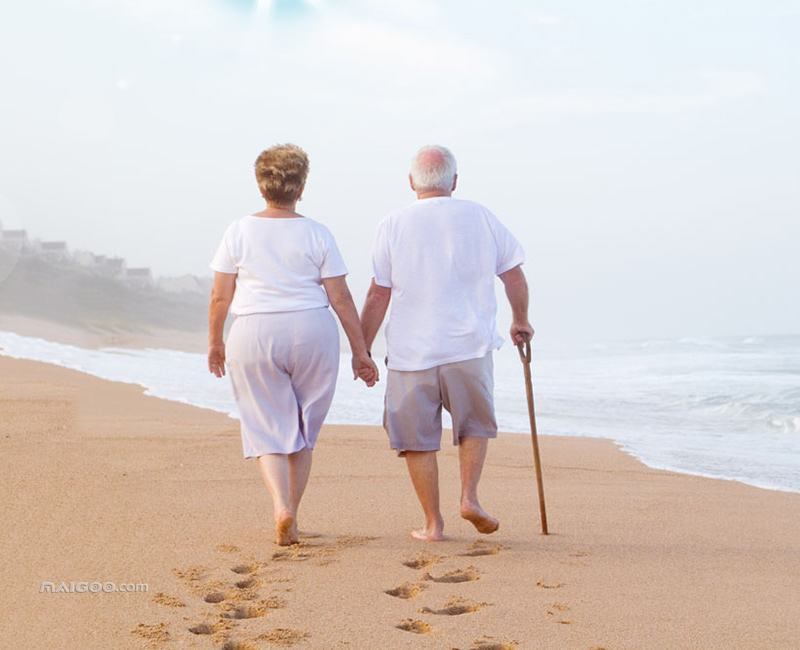 二人合一
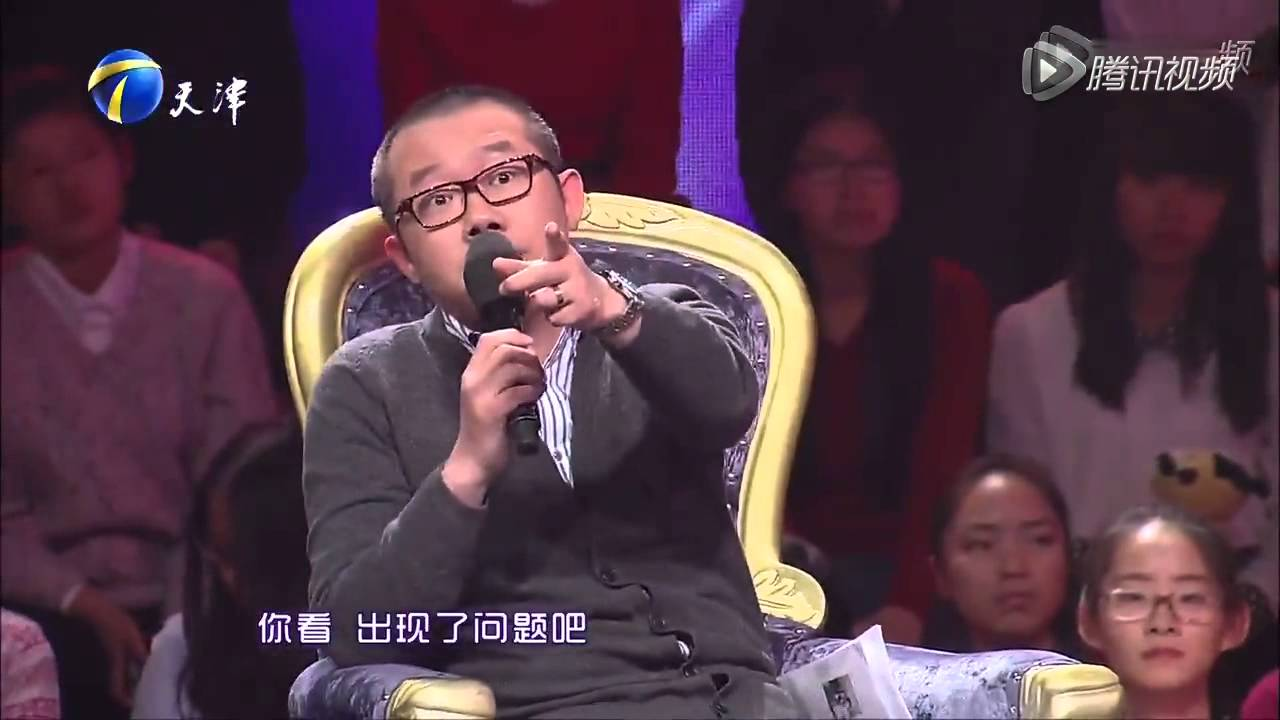 创 2：18 耶和华 神说：“那人独居不好，我要为他造一个配偶帮助他”创 2：24“因此，人要离开父母与妻子连合，二人成为一体。”
天壤之别
婚姻神设立
夫妻需合一
罪人爱不全
貌合却神离
凑合度日
家中常争吵
可能有家暴
日子还得过
为了孩子好
利己
爱情龙卷风
八零九零真性情
一入婚姻就不行
海誓山盟嘴边挂
一言不合就喊停
利己
畸形思潮
物化女性
女权主义
分
弗 5:22-25
22 你们作妻子的，当顺服自己的丈夫，如同顺服主。
23 因为丈夫是妻子的头，如同基督是教会的头；他又是教会全体的救主。
24 教会怎样顺服基督，妻子也要怎样凡事顺服丈夫。
25 你们作丈夫的，要爱你们的妻子，正如基督爱教会，为教会舍己 。
男渣女抗？
场景1：
创 2: 23 那人说：“这是我骨中的骨、肉中的肉！可以称她为女人，因为她是从男人身上取出来的。”
场景2：
创 3:12 那人说：“祢所赐给我，与我同居的女人，她把那树上的果子给我，我就吃了。”
是我吗？
渣男！
【林前11:3】我愿意你们知道，基督是各人的头，男人是女人的头，神是基督的头。
我的人生我做主？
每个人都有自己的准则？
耶稣是怎么做的？
关系误区
情欲至上
自我感动
是非对错
各自为阵
圣徒婚姻
神
夫
妻
纳入生命
认定
接纳
顺服
舍己
合
彩虹之家
成家生子二十有余
牧师师母爱心教训
真理圣灵时常感动
再接再厉二人合一
弗 5:22-25
22 你们作妻子的，当顺服自己的丈夫，如同顺服主。
23 因为丈夫是妻子的头，如同基督是教会的头；他又是教会全体的救主。
24 教会怎样顺服基督，妻子也要怎样凡事顺服丈夫。
25 你们作丈夫的，要爱你们的妻子，正如基督爱教会，为教会舍己 。